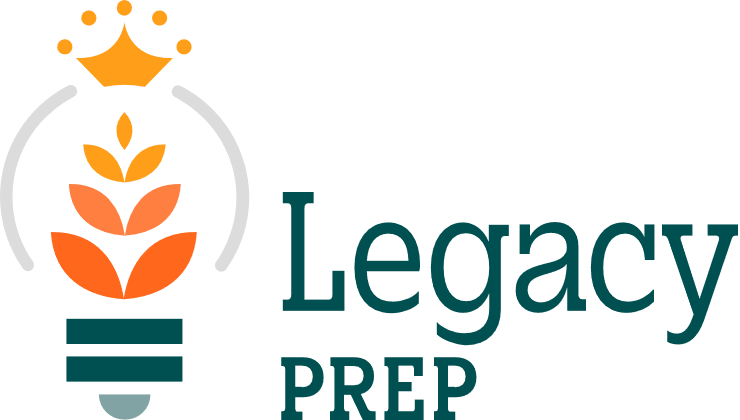 FY 2022 FISCAL YEAR PROPOSED BUDGET
GOVERNING BOARD OF DIRECTORS    RUQAYYAH ABDULLAH – BOARD CHAIRORAZIO MANCARELLA – VICE CHAIRDARLENE L. WILSON -  TREASURERVAN MOODY – BOARD MEMBER
MRS. JONTA MORRIS, CEO AND FOUNDER
PUBLIC HEARINGS: SEPTEMBER 7TH &  13TH  @ 4:30 PM
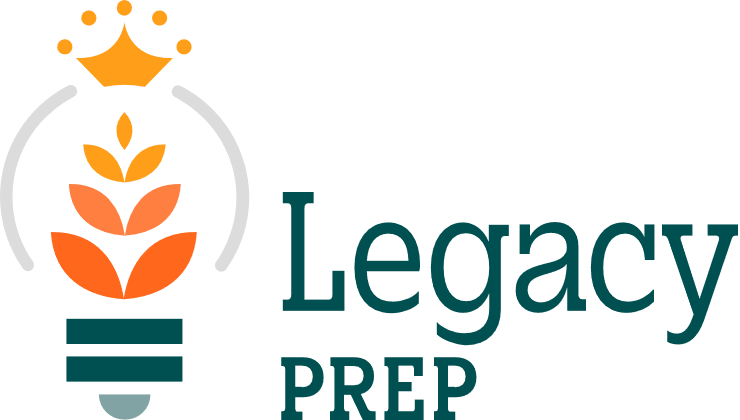 FY 2022 FISCAL YEAR PROPOSED BUDGET
Our Mission
Our mission is to educate and empower our scholars to embrace their identity, lead lives of choice and opportunity, and impact their communities as the next generation of socially-conscious leaders.
Our Vision
We envision an exceptional educational experience in our scholars’ lives that readies them to establish their legacy, prepared and inspired to create a life full of opportunity, choice, connection and meaning.
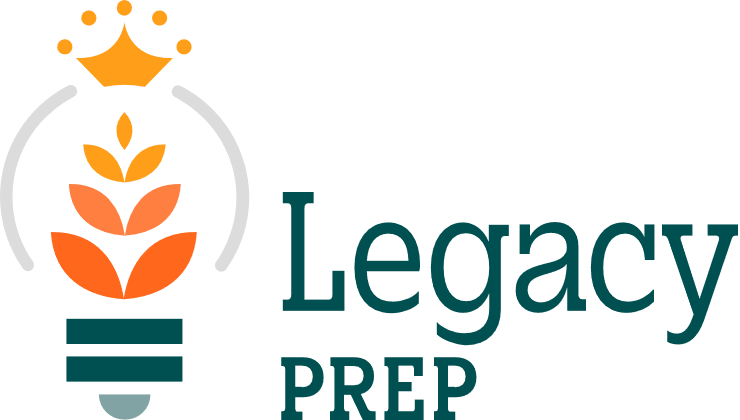 FY 2022 FISCAL YEAR PROPOSED BUDGET
GENERAL FUND SOURCES
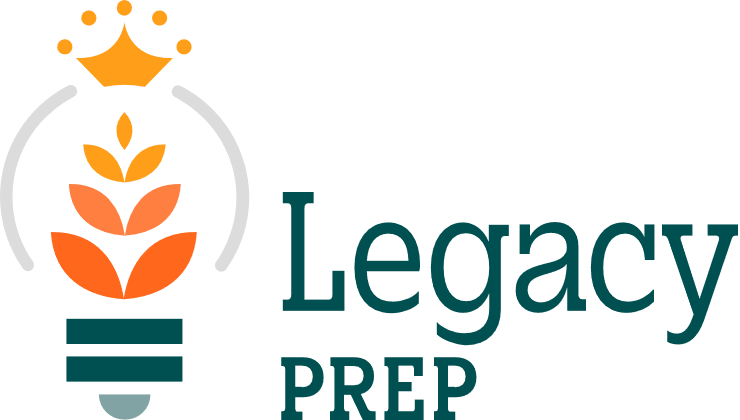 FY 2022 FISCAL YEAR PROPOSED BUDGET
FEDERAL FUND SOURCES
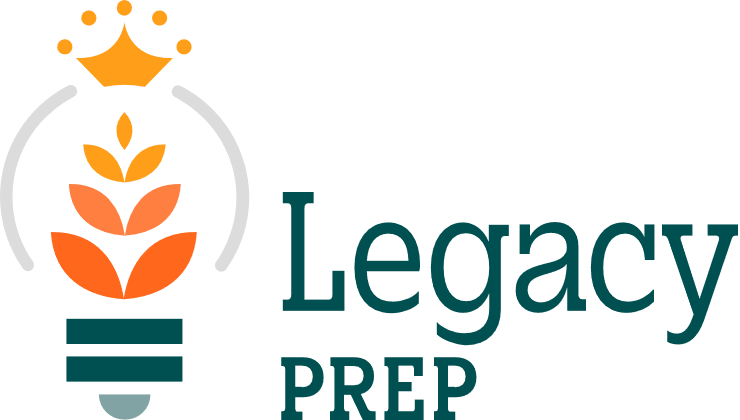 FY 2022 FISCAL YEAR PROPOSED BUDGET
FY 2022 REVENUES:     $5.5 MILLION
GENERAL FUND					                   $3.3 MILLION
The general fund is the operating fund of the School System and is used to account 
for all financial resources except those required to be accounted for in another fund.  
The general fund balance is available to the School System for any purpose, provided 
it is expended or transferred according to the laws of Alabama.
SPECIAL REVENUE FUNDS				  $2.0 MILLION
Special revenue funds are used to account for the proceeds of specific revenue sources (other than major capital projects) that are legally restricted to expenditures for specified purposes.  An example of special revenue funds is Title I & IDEA (Special Education).
DEBT SERVICE					     	  $ .00 MILLION
The debt service fund is used to account for the accumulation of specific revenue of resources for and the payment of general long-term debt principal, interest, and related costs.
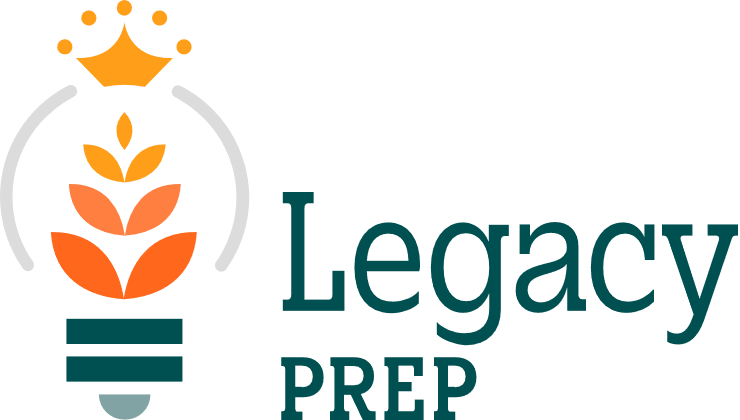 FY 2022 FISCAL YEAR PROPOSED BUDGET
FY 2022 REVENUES: $5.5 MILLION (Cont’d)
CAPITAL PROJECTS				              $ .1 MILLION
Capital projects funds are used to account for financial resources to be used for the acquisition or construction of major facilities other than those financed by proprietary funds or trust funds.
TRUST AND AGENCY FUND				 $ .002 MILLION
Fiduciary funds are used to account for assets held by the School System in a trustee capacity or as an agent for individuals, private organizations, other governmental units, and/or other funds.  These include expendable trust and agency funds.  Expendable trust funds are accounted for in essentially the same manner as governmental funds.  Agency funds are custodial in nature (assets equal liabilities) and do not involve measurement of results of operations.
FY 2022 FISCAL YEAR PROPOSED BUDGET
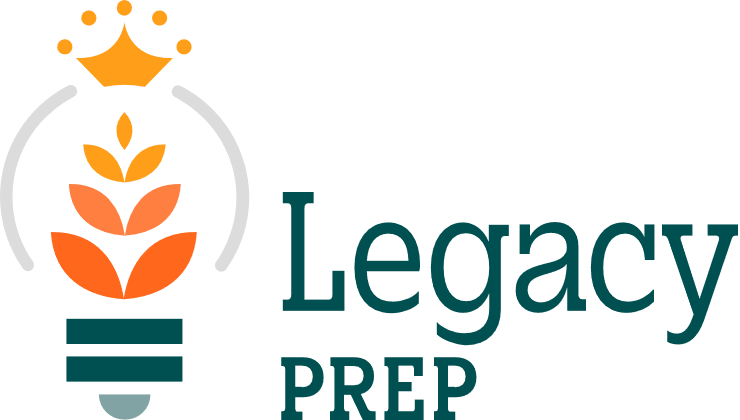 WHERE DOES SCHOOL FUNDING COME?SHOW ME THE MONEY!!!
Most money for charter schools comes from state and federal government and private contributors.  The chart below shows how much Legacy Prep receives in government and other funding when revenues from both the Operating and Other Fund Budgets are combined. Community members must get state elected officials on board!
FY 2022 FISCAL YEAR PROPOSED BUDGET
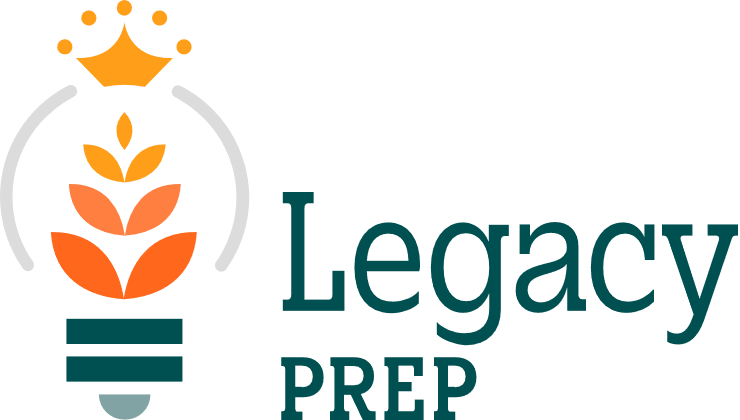 FY 2022 FISCAL YEAR PROPOSED BUDGET
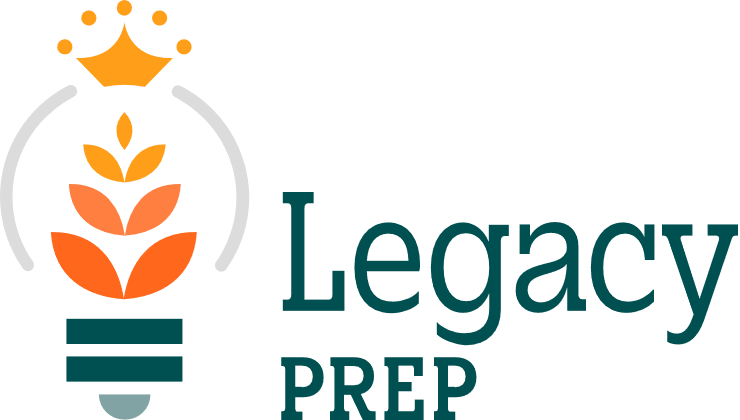 WHERE IS THE MONEY GOING?
FY 2022 FISCAL YEAR PROPOSED BUDGET
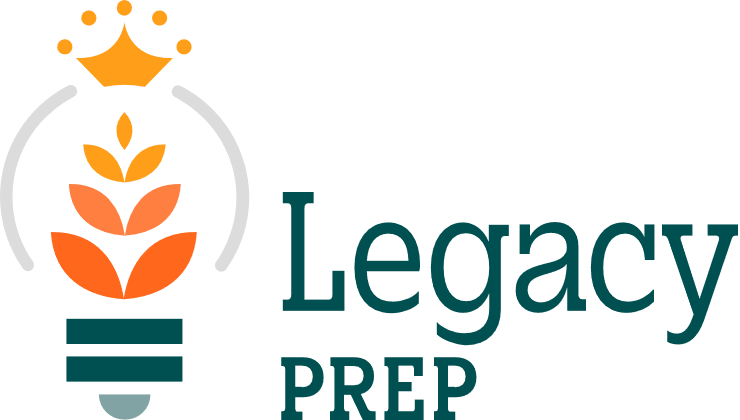 “Be aware of small expenditures, a small leak can sink a great ship” - Benjamin Franklin
FY 2022 FISCAL YEAR PROPOSED BUDGET
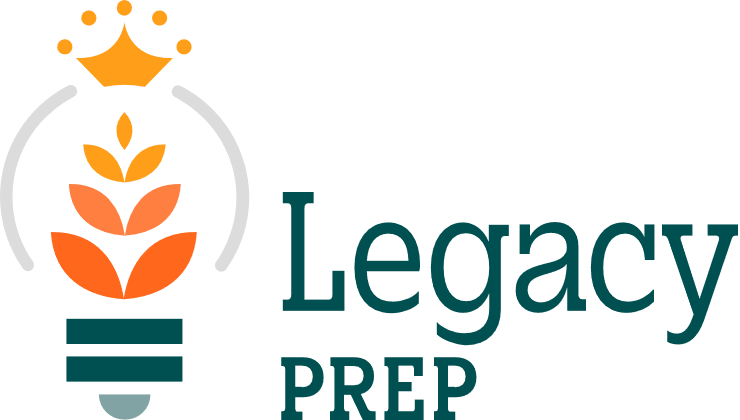 WHERE DO WE GO FROM HERE?
LOST OF ESSER FUNDS - $1,368,998
ENDING FUND BALANCE/CASH ????
FY 2022 FISCAL YEAR PROPOSED BUDGET
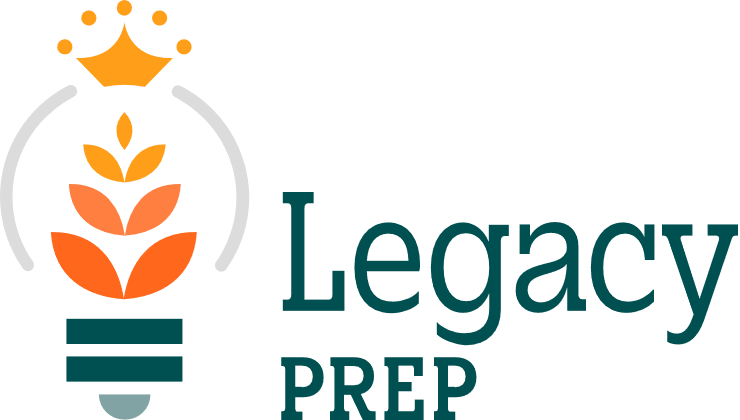 HAVE A SAY…
QUESTIONS??? COMMENTS!!!! SUGGESTIONS..